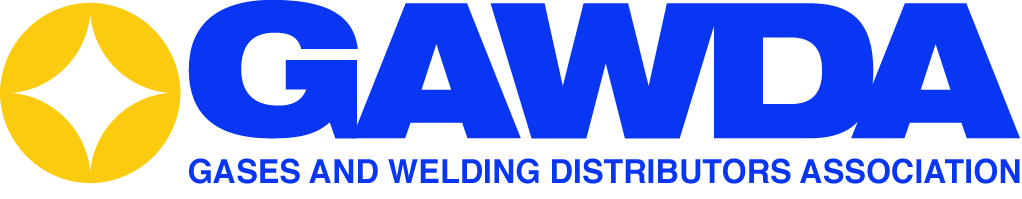 CGA SUBSCRIPTION PROGRAM
One of the many benefits of being a GAWDA member is the CGA Subscription Program
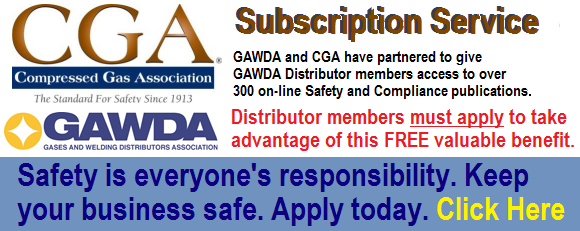 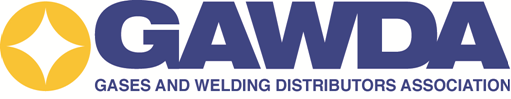 What can I do to take advantage of the over 300 publications available through the CGA Program?
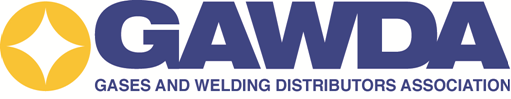 Simple. 

Submit your OSHA 300A information to CGA along with your contact information.
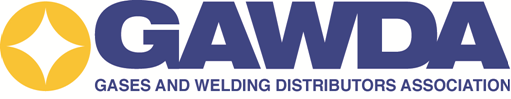 What are the benefits?
Better Safety Practices
Reduced insurance costs
Reduced Workers Comp  Experience Rating
Reduced Labor Costs
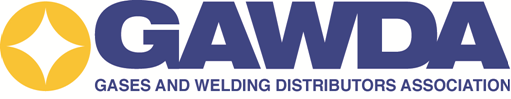 The benefits sound great, but why do I need this program?
Do you fill cylinders?  
Do you visually requalify LPG cylinders?
Do you requalify acetylene cylinders?   
Do you hydrotest cylinders?  
If you answered yes to any of the above, then several CGA publications are required reference materials within the CFR 49.
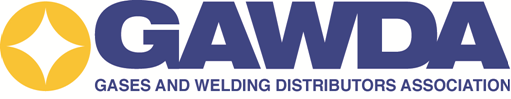 What Publications Should I Get
CGA C-6, Standard for Visual Inspection of Steel Compressed Gas Cylinders (required by reference CFR 49 §172.102, §173.3, §173.198, §180.205, §180.211, §180.411, 180.519) $142
CGA C-6.1, Standard for Visual Inspection of High Pressure Aluminum Alloy Compressed Gas Cylinders (required by reference CFR 49 §180.205, §180.209) $117
CGA C-6.3, Standard for Visual Inspection of Low Pressure Aluminum Alloy Compressed Gas Cylinders (required by reference CFR 49 §180.205) $47
CGA C-7, Guide to Classification and Labeling of Compressed Gases $432
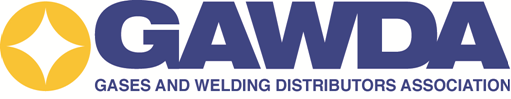 What Publications Should I Get
CGA C-10, Guidelines to Prepare Cylinders and Tubes for Gas Service and Changes in Gas Service $45
CGA C-13, Guidelines for Periodic Visual Inspection and Requalification of Acetylene Cylinders (required by reference CFR 49 §173.303, §180.205, §180.209) $129
CGA G-4.1, Cleaning Equipment for Oxygen Service $99
CGA G-6.3, Carbon Dioxide Cylinder Filling and Handling Procedures $47
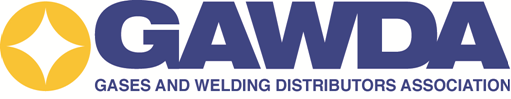 What Publications Should I Get
CGA M-2, General Guide for the Manufacture of Medical Gases Classified as Drugs $94
CGA M-10.2, Food Safety Management Systems and Good Manufacturing Practices for Food Gas Manufacturers at Cylinder Filling and Small Bulk Locations $62
CGA P-15, Filling of Industrial and Medical Nonflammable Compressed Gas Cylinders $108
CGA P-20, Standard for Classification of Toxic Gas Mixtures $75
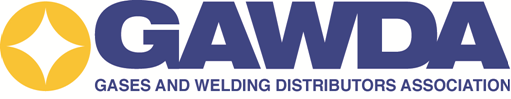 What Publications Should I Get
CGA P-23, Standard for Categorizing Gas Mixtures Containing Flammable and Nonflammable Components $47
CGA PS-40, CGA Position Statement on Requirements for Installers of Bulk Medical Gas Supply Systems $16
CGA PS-42, CGA Position Statement on Appropriate and Effective Regulations for Medical Gases within 21 CFR Parts 201, 205, and 210/211 $136
CGA SA-22, Safety Alert, Potential of Carbonated Beverage Systems to Create a Life-Threatening Environment Free to everyone
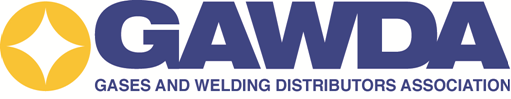 Value to the Member
The publications listed on the previous slides would cost you $1,596 but with this program you get to download them at no cost.
For our smaller members ($5 million in gross sales and less) this potential savings pays for a year’s membership to GAWDA.
The publications previous listed are just a sampling of the information available to the membership. For example the V-1 publication on valve outlets and inlets is worth $367.
There are several thousands of dollars of help and guidance available to the membership at no cost if you just sign up.
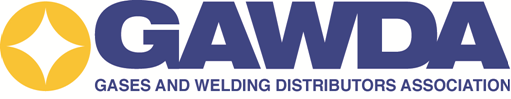 What can I do to qualify for the program?
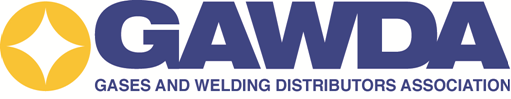 Be a GAWDA distributor member in good standing
Be from GAWDA’s Distributor or Canadian Distributor membership category 
Not be a former member of CGA with a membership termination date later than October 10, 2011
Provide the required safety data for a minimum of the calendar year prior to the subscription access request for access to the publications plus the prior four years to be eligible to win the safety improvement award
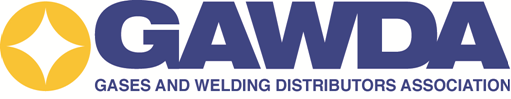 Cost?

This is a free benefit of your GAWDA membership
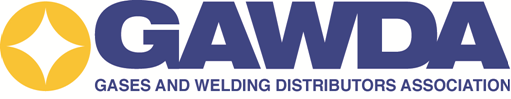 How soon can I start?

Submit your OSHA 300A data today and enjoy the benefits of the program immediately.
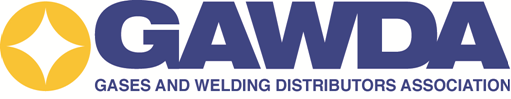 How Do I Sign Up?
Visit:
cganet.com/customer/gawda.aspx
Or email: GAWDASubscription@cganet.com
Or call: 703-788-2757
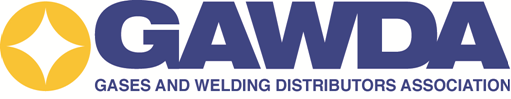 Take a few minutes and sign up for this great GAWDA/CGA Subscription Program
For additional Questions, 
Please Contact

Michael Dodd, MLD Safety Associates, LLC
GAWDA DOT, Security, OSHA, & EPA Consultant

Phone:573-718-2887 
E-mail: mldsafety@hotmail.com
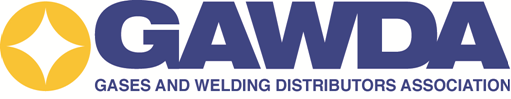